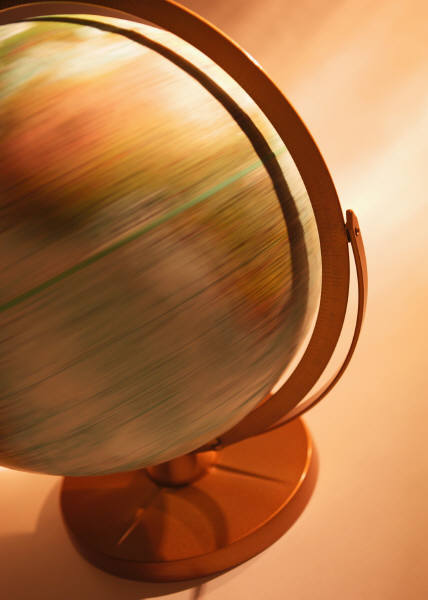 HUR GÖR BORN GLOBALS? – OM FÄLLOR OCH FRAMGÅNGSFAKTORER FÖR UTLANDSFÖDDA FÖRETAGSara Melén och Emilia Rovira Nordman Handelshögskolan i Stockholm
Page 1
DAGENS FÖRELÄSNING
Del 1:
Forskningen om småföretagens internationalisering
Två genomförda studier 
Våra resultat

PAUS 

Del 2: 
Implikationerna av våra resultat 
Diskussion
Page 2
ETT TYPISKT BORN GLOBAL-FÖRETAG
Ett litet svenskt bioteknikföretag
Grundades 2001 och har 25 anställda
Säljer produkter till kunder över hela världen
Page 3
Grundarens roll
Personliga kontakter
Teknisk kunskap
Internationell 
erfarenhet
FÖRETAGETS INTERNATIONALISERINGSSTRATEGI
Bedriver egen export via det svenska huvudkontoret

Samarbetar  med 17 
	distributörer på 
	utländska målmarknader
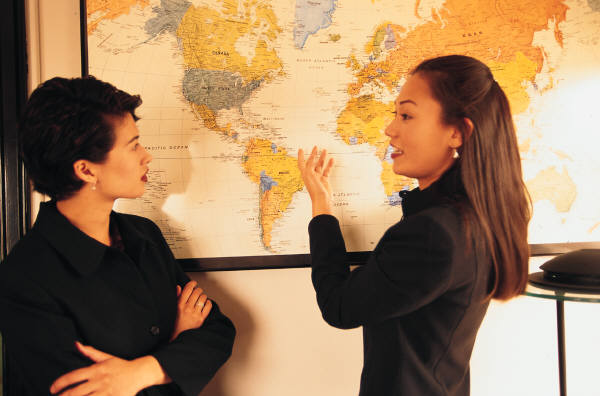 5
HAR FÖRUTSÄTTNINGARNA FÖR EN INTERNATIONELL EXPANSION FÖRÄNDRATS?
Teknisk utveckling inom transport och kommunikation:
 
Billigare och snabbare att förflytta människor och varor.   

Ny informationsteknologi har 
	gjort det billigare och enklare 
	att kommunicera med 
	affärspartners över hela världen.
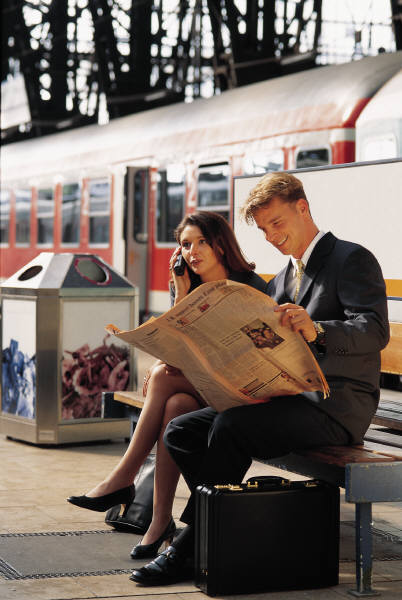 Page 6
Tidigare forskning
Svenska studier visade att: 

Företag successivt ökar sina resurser på utländska marknader: 

	1. Export aktiviteter 
	2. Export via mellanhand 
	3. Försäljningsbolag
	4. Tillverkande bolag

Företag börjar etablera sig på de marknader som är lika hemmamarknaden.
Page 7
Erfarenhetsbaserad kunskap
Vad är erfarenhetsbaserad kunskap?
Varför är den viktig?
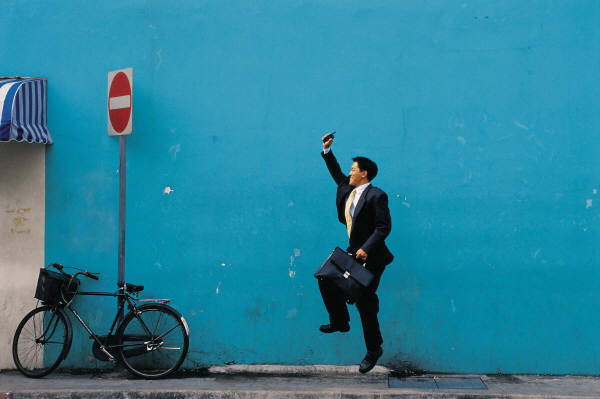 Page 8
Danmark
Kundens kund
Sverige
Kundens kund
Konkurrent
Komplementerande leverantör
Leverantörens leverantör
Företag
Leverantör
Tyskland
Kund
Kund
Kund
Konkurrent
Kundens kund
ETT AFFÄRSNÄTVERK
Senare forskning
Studier visar  att småföretag: 
Inom tre år från start satsar resurser på utländska marknader.
Ser sin marknad som internationell. 
Expanderar snabbt på flera utländska marknader . 

Knight, Madsen & Servais (2004): 

”Företag som internationaliseras vid eller nära deras
start, ”born globals”, framträder i allt högre
utsträckning över hela världen.”
Page 10
BORN GLOBAL-FÖRETAG
Ofta små- och medelstora företag 
Ofta relativt nystartade företag
Begränsade resurser
Grundaren har tidigare internationell erfarenhet och ett internationellt nätverk 

	Knight, Madsen & Servais (2004): 

	”Trots deras begränsade storlek samt finansiella resurser och personal, vilket karaktäriserar nya företag, lyckas dessa tidigt internationaliserande företag uppnå internationell framgång. ”
Page 11
BORN GLOBAL-FÖRETAGETS ”SNABBA” INTERNATIONALISERING
Agerar proaktivt från start, med en tydlig internationell strategi. 
Börjar  sälja sin produkt på utländska marknader inom tre år från start.
Exporterar 25 % eller mer av sin totala produktion.
Säljer på flera utländska marknader.
Page 12
VÅRA FORSKNINGSFRÅGOR
Hur växer born global-företag på utländska marknader?
Hur ser den fortsatta internationaliseringen ut för dessa företag?
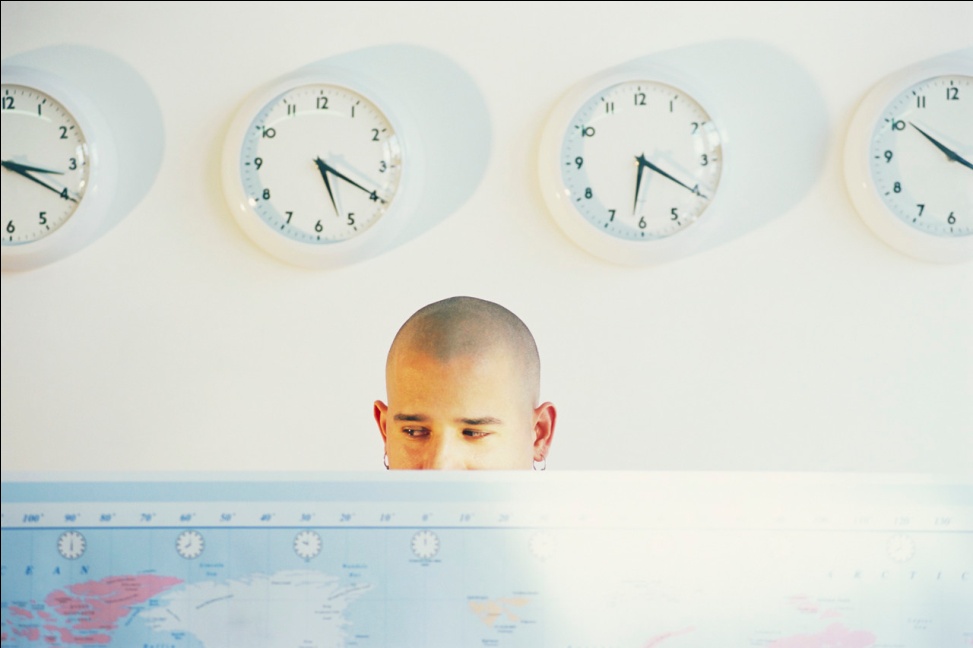 Page 13
Internationaliseringsprocessen
Etableringsfas
Inledande
internationaliserings
fas
Fortsatt
 internationaliserings
fas
Tid
Företaget 
grundas
TVÅ GENOMFÖRDA STUDIER
Kvalitativ studie av 14 SMF:
Longitudinell studie: 2003-2008 
42 intervjuer genomförda

Kvantitativ studie av 188 SMF:
Forskargruppen Inet: KTH, UU, HHS
Enkät om företags
	användning och
	inhämtning av kunskap	
	i utländska affärsnätverk
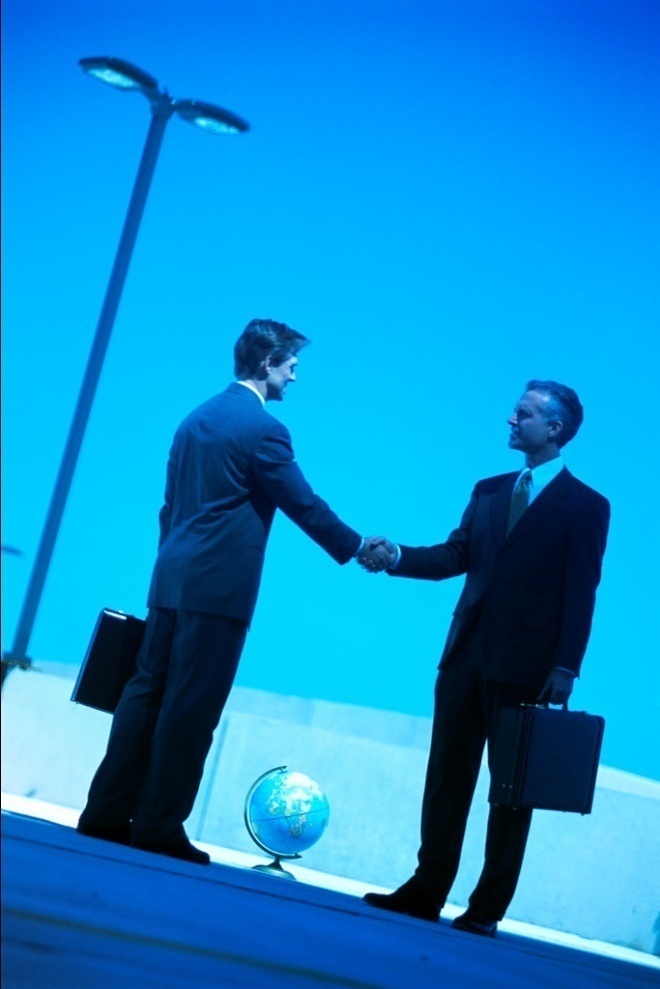 Page 15
Resultat 1: betydelsen av erfarenhetsbaserad kunskap
Vad säger tidigare born global forskning om betydelsen av erfarenhetsbaserad kunskap?

Vad visar våra resultat? 

		1. Internationell affärserfarenhet 
		2. Teknisk erfarenhet
Page 16
Resultat 1:
”Born Academics” och  ”Born Industrials”:

Deras inledande internationalisering ser olika ut.

Slutsats: 
Företagens inledande internationalisering ser olika ut
beroende på personernas tidigare erfarenheter .
Page 17
RESULTAT 2: BETYDELSEN AV PERSONLIGA NÄTVERK
Vilken typ av nätverk är viktigast för att born global-företag ska lyckas på utländska marknader?

Vad säger tidigare forskning?

Vad visar våra resultat?
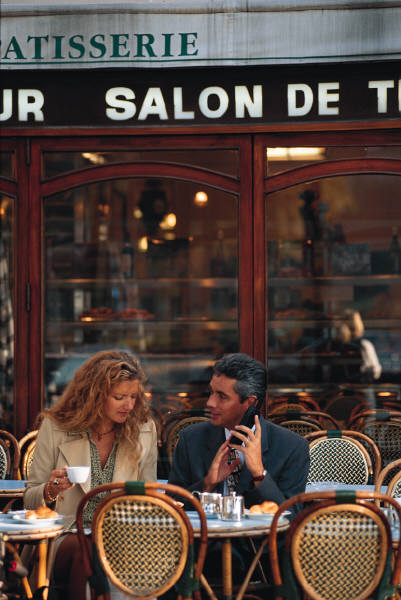 Page 18
Resultat 3: betydelsen av personlig interaktion
Vad säger tidigare born global forskning om betydelsen av personlig interaktion?

Vad visar våra resultat?
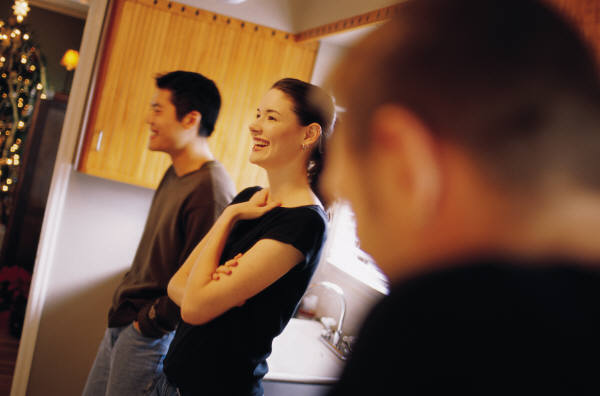 Page 19
INTERAKTION MED UTLÄNDSKA KUNDER
Page 20
ÄR BORN GLOBAL-FÖRETAG ETT NYTT FENOMEN?
Svenska born global-företag på 1970-talet!   

Inget nytt fenomen, men ett växande fenomen! 

Ökad förståelse kring småföretagens 
	nya expansionsmönster krävs!
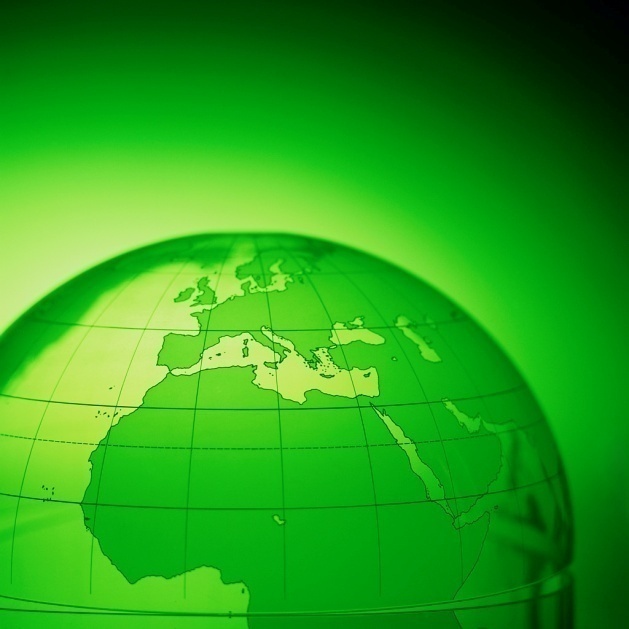 Page 21
VILKA FÄLLOR MÖTER BORN GLOBAL-FÖRETAGEN?
Att dra fördel av tidigare erfarenheter men  inte lita allt för mycket på den kunskap som kommer därifrån….
De personliga nätverken som plötsligt kan bli mindre användbara…
Personlig interaktion – viktigt att inte förbise detta…
En snabb internationalisering – större utmaningar under den fortsatta internationaliseringen?
Page 22
HUR VÄNDER MAN FÄLLOR TILL FRAMGÅNGSFAKTORER?
Att löpande utveckla ny erfarenhetsbaserad kunskap är av stor vikt för en framgångsrik internationell expansion. 

Både personliga nätverk och affärsnätverk är viktiga för att lyckas på utländska marknader, men det är lika viktigt 
 	att veta när och hur de ska användas.
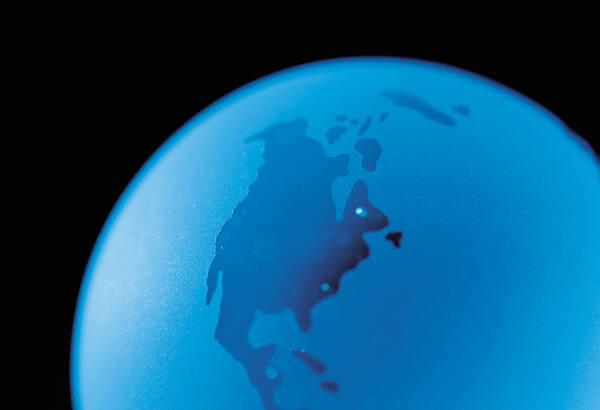 Page 23
HUR VÄNDER MAN FÄLLOR TILL FRAMGÅNGSFAKTORER?
Personlig interaktion behövs för att skapa erfarenhetsbaserad kunskap.

En snabb internationalisering är inte alltid bäst.
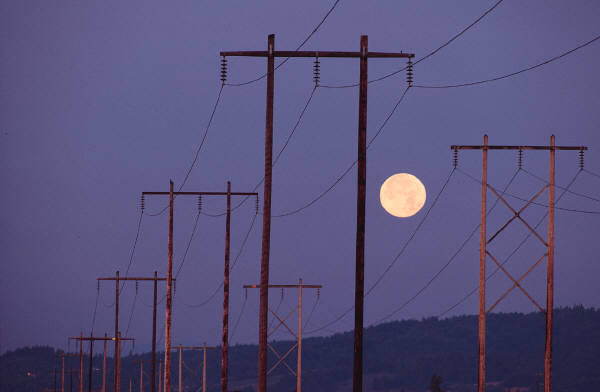 Page 24